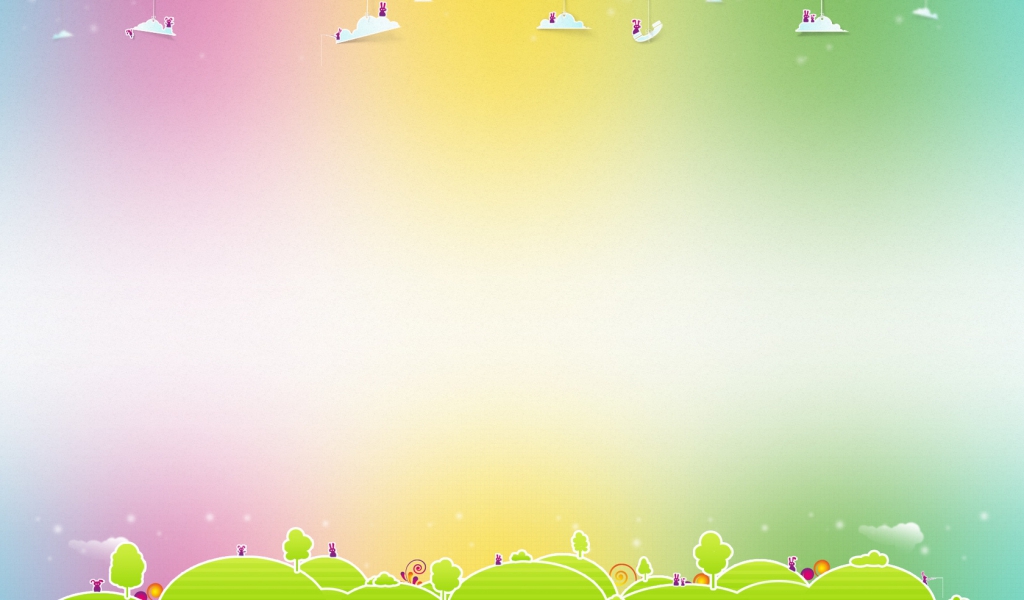 РЕЧЕВОЕ РАЗВИТИЕ.Сказка «Теремок».(возраст 3-4 года)
Воспитатель: 
                                                                        Матерухина А.Н.
                                                                                     МБДОУ ДС «Родничок»
                                                                      г. Волгодонска
Мы с тобой, сегодня немного попутешествуем по сказке. А что бы в неё попасть, надо отгадать загадки: Где-то в поле он стоит,Из трубы дымок летит.Заяц, мышь, лиса, лягушка,Волк и косолапый мишкаДружно, весело живут,Хором песенки поют.Отвечай скорей, дружок,Это сказка … .(Теремок)
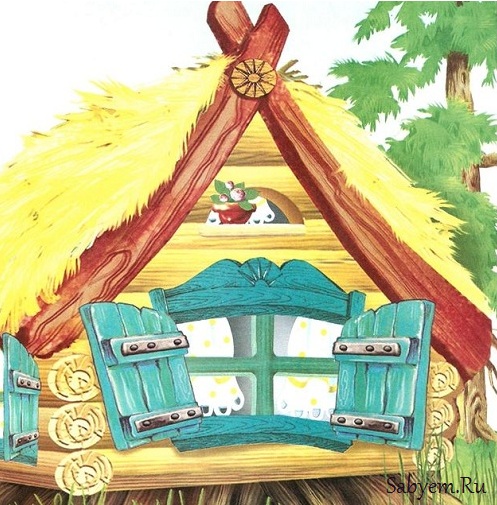 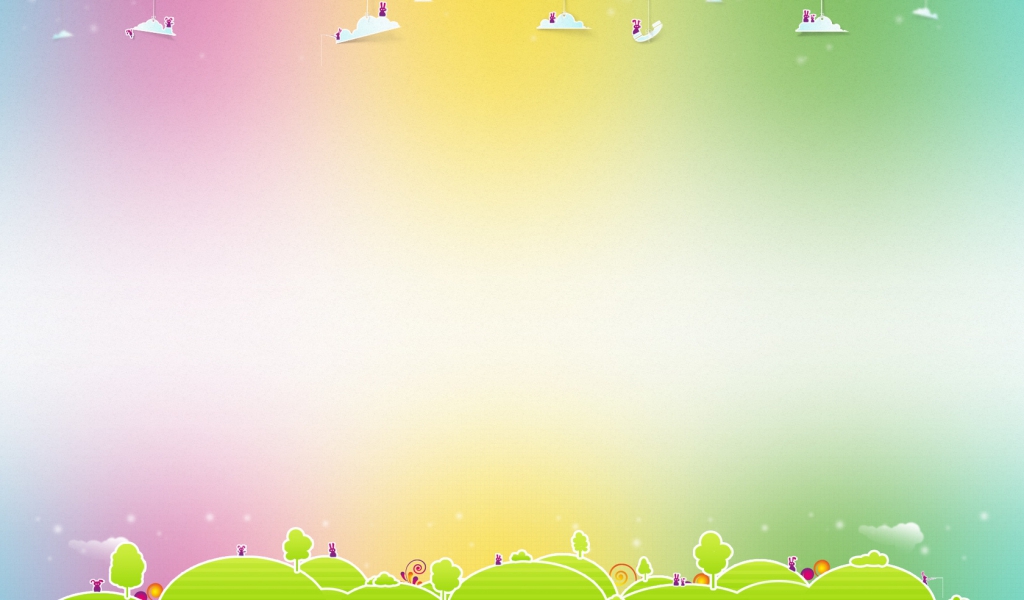 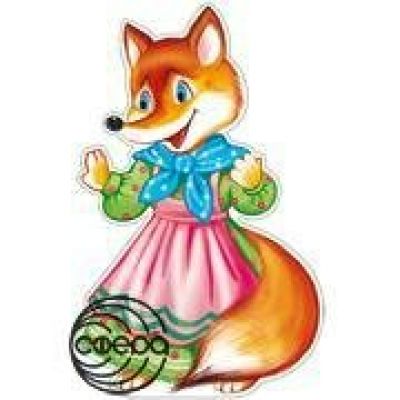 1.Рыжая плутовка, Хитрая да ловкая. Хвост пушистый, Мех золотистый. В лесу живет, В деревне кур крадет.     (Лиса)2.Живёт в норке,                             Грызёт корки,                               Короткие ножки,            Боится кошки.  (Мышка)                            3.Летом в болоте её вы найдёте   Зелёная квакушка, кто это?  (Лягушка)4.Длинные ушки ,быстрые ножки    Прыгает ловко, любит  морковку . (Зайчик)5. Серый дружище по лесу рыщет (Волк)6.  Бурый, косолапый ,по лесу бредет,     Любит "одолжить" он     У лесных пчёл мёд.  (Медведь)
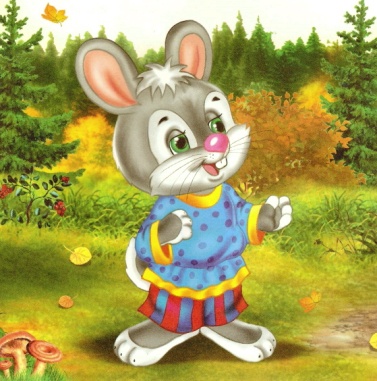 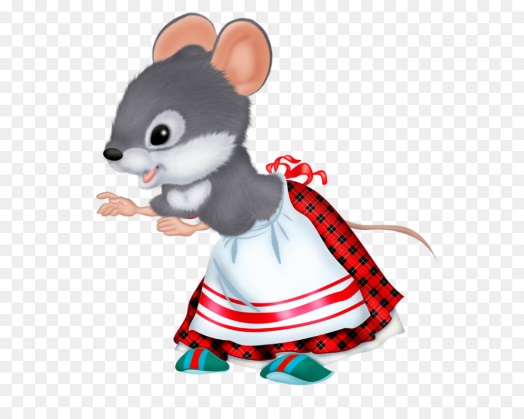 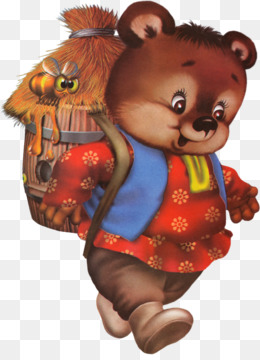 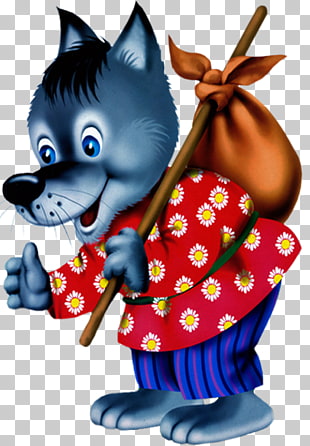 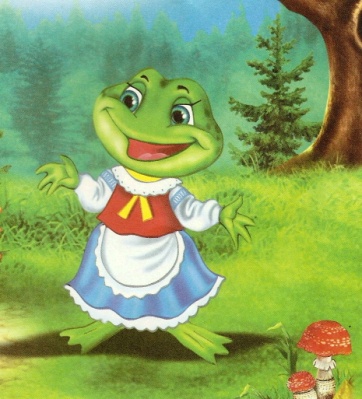 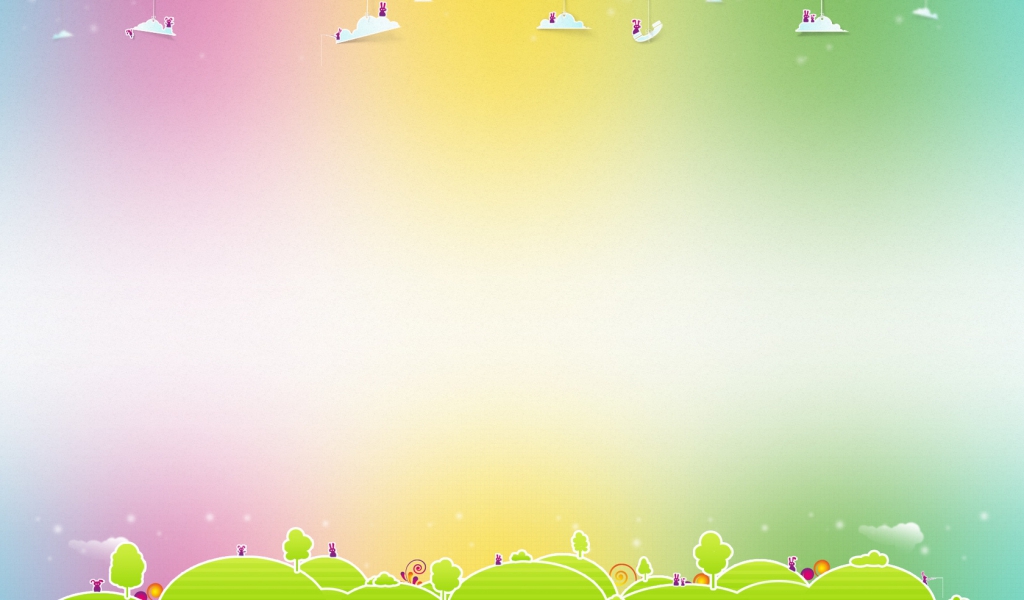 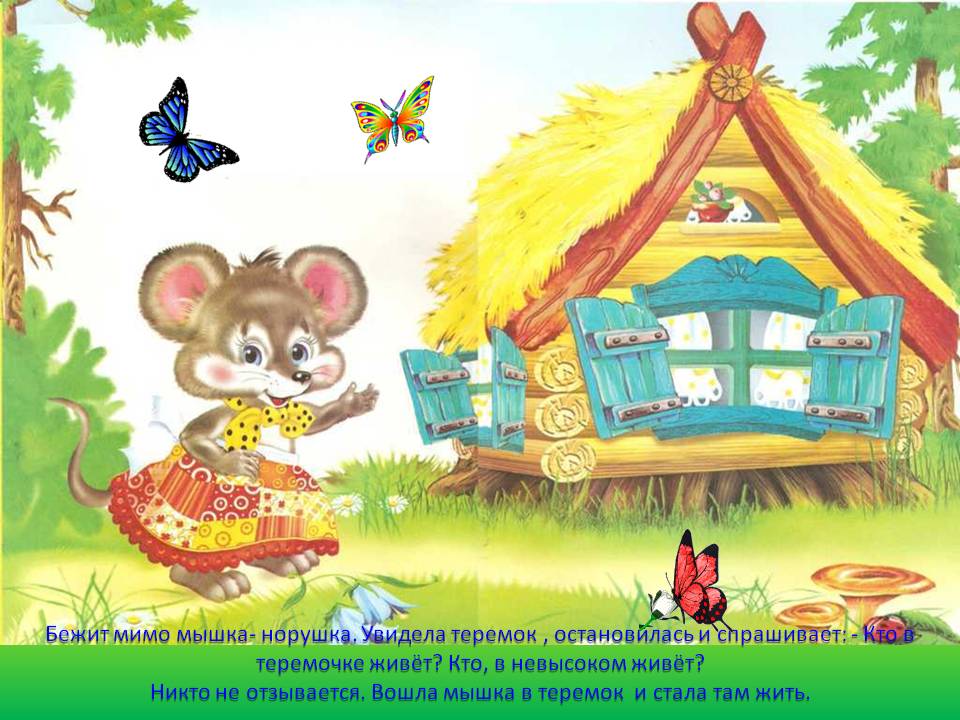 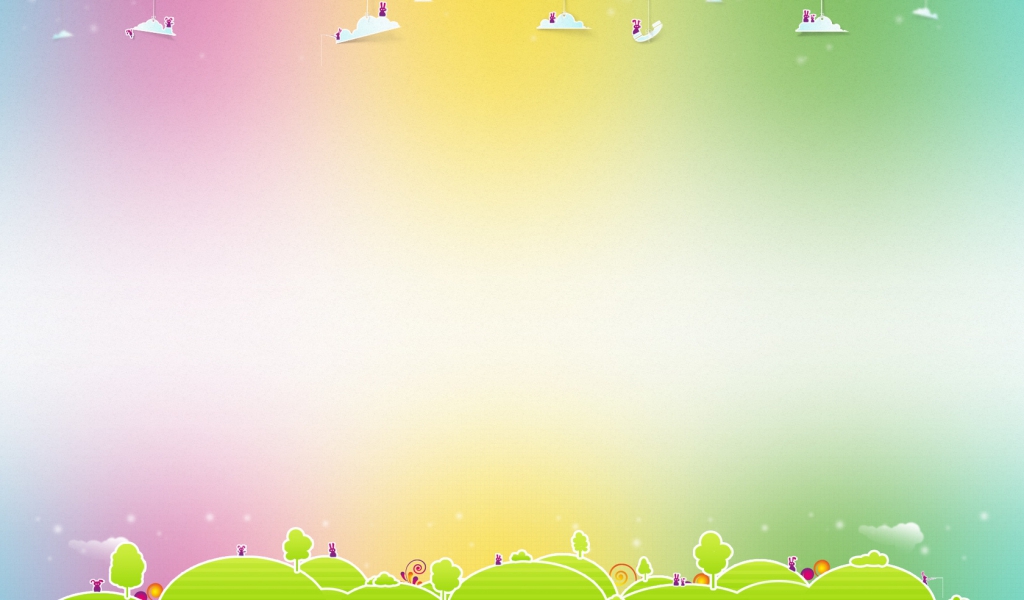 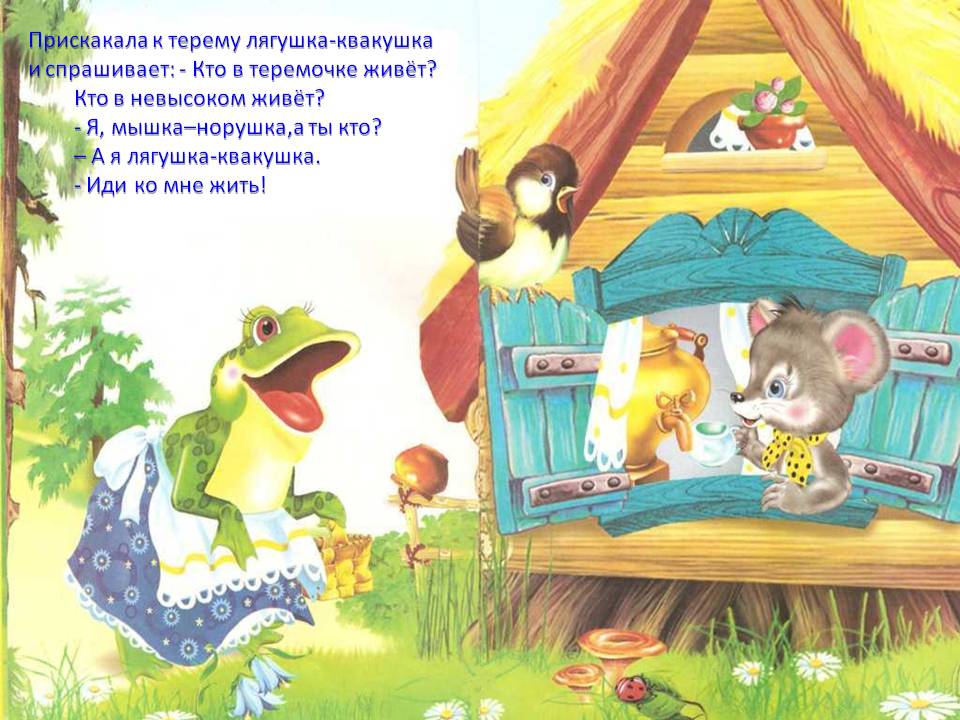 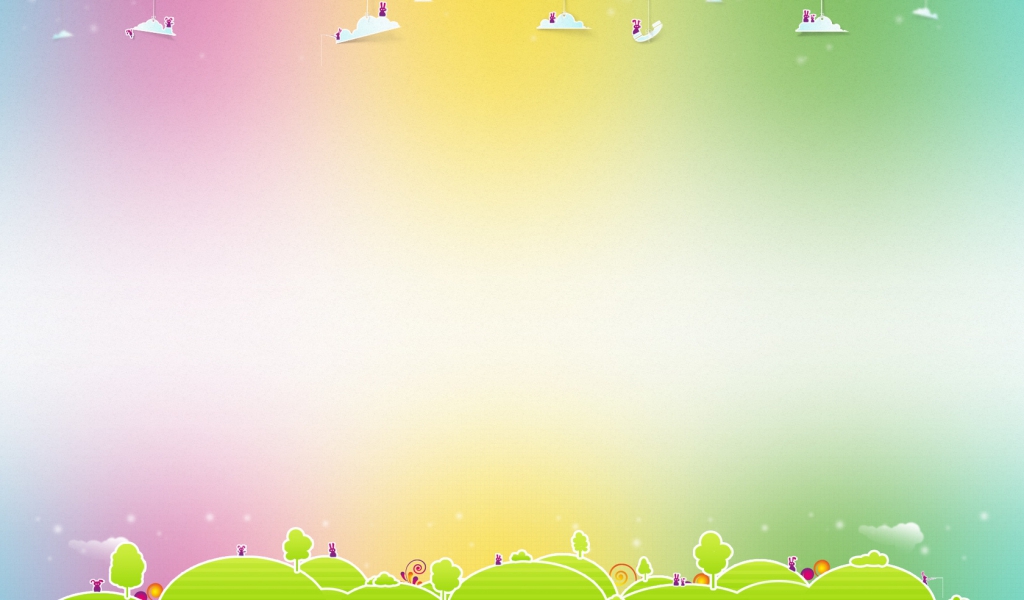 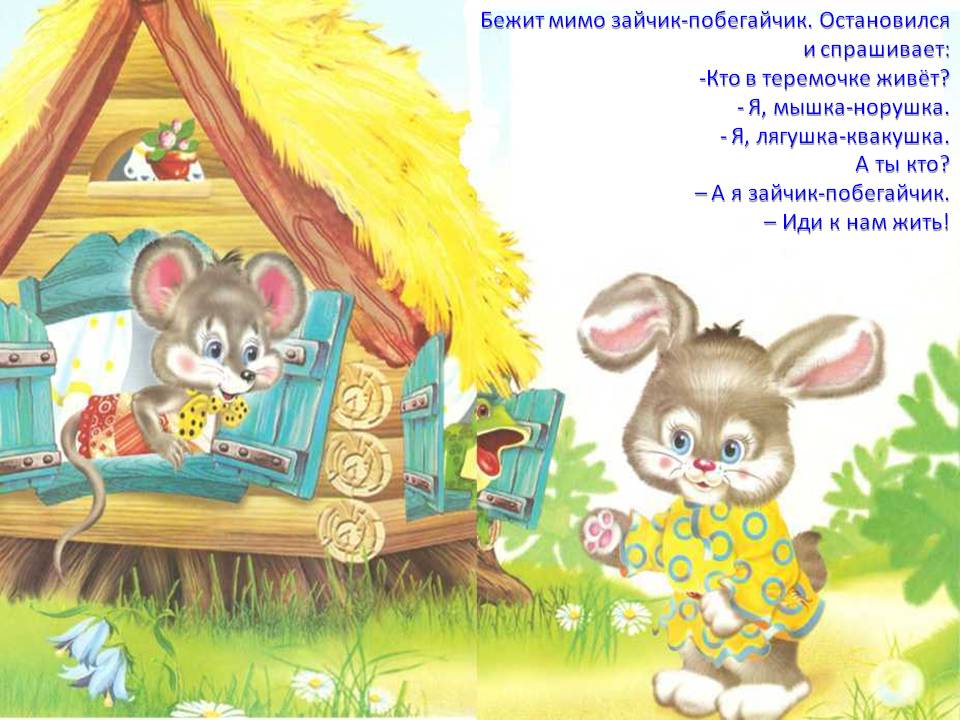 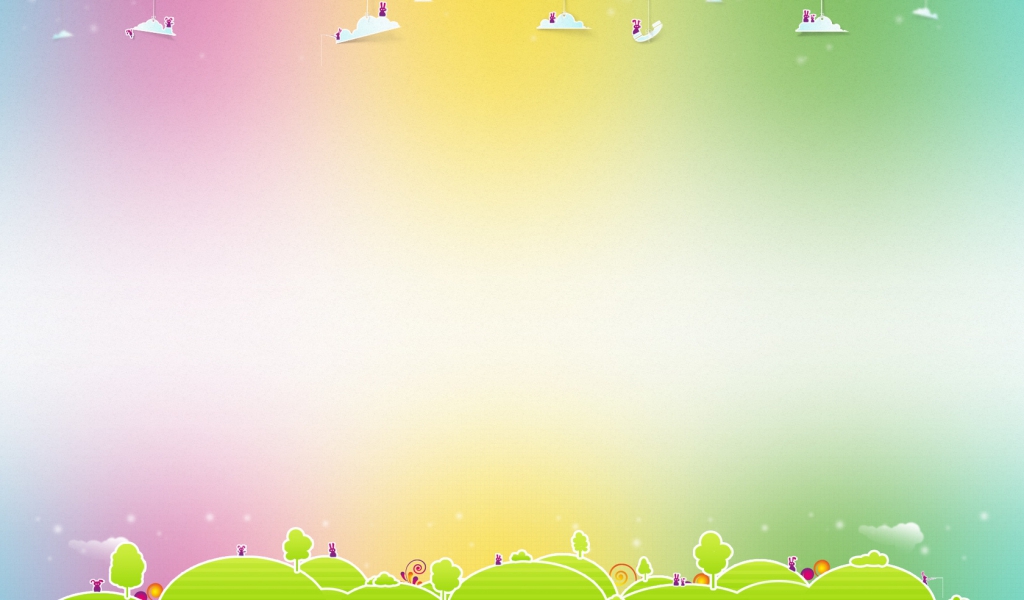 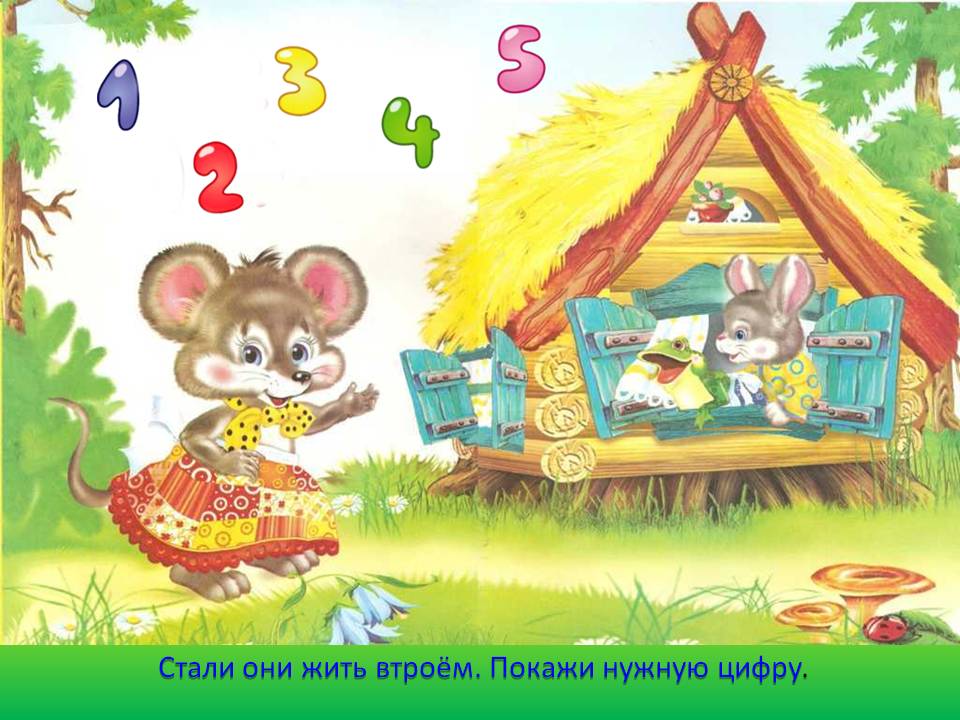 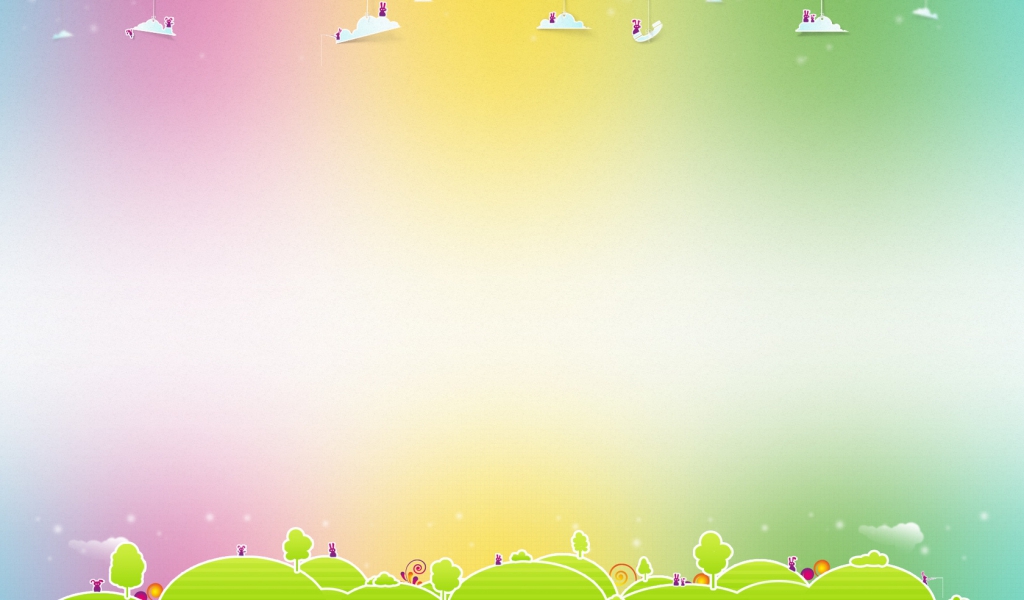 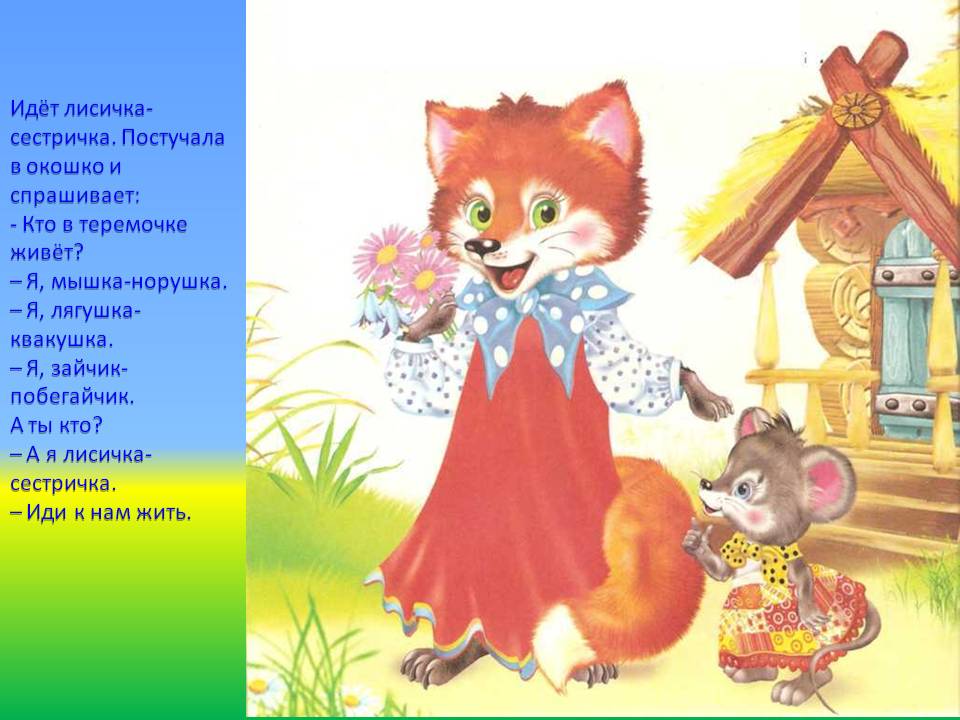 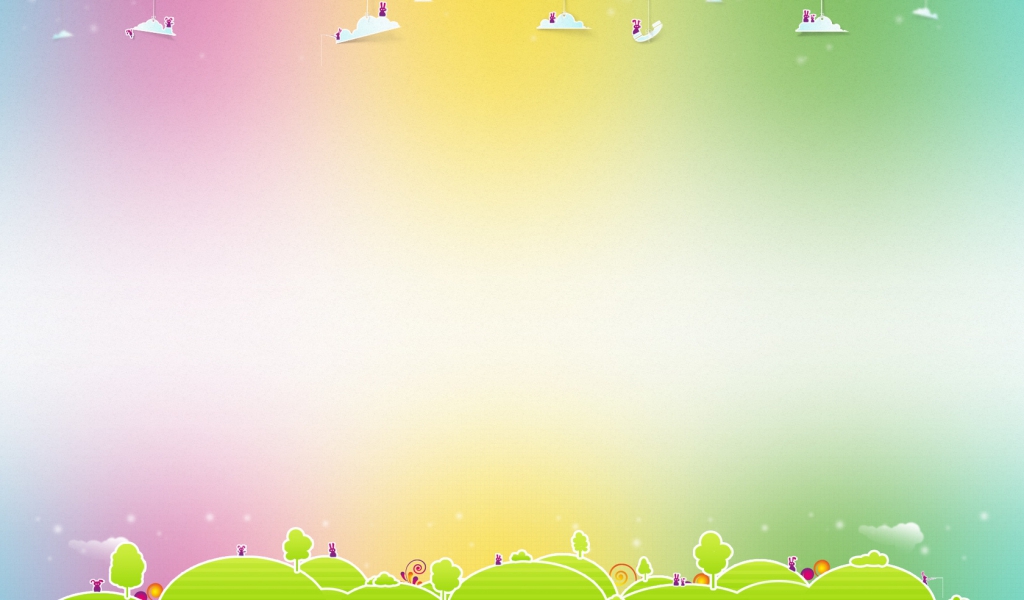 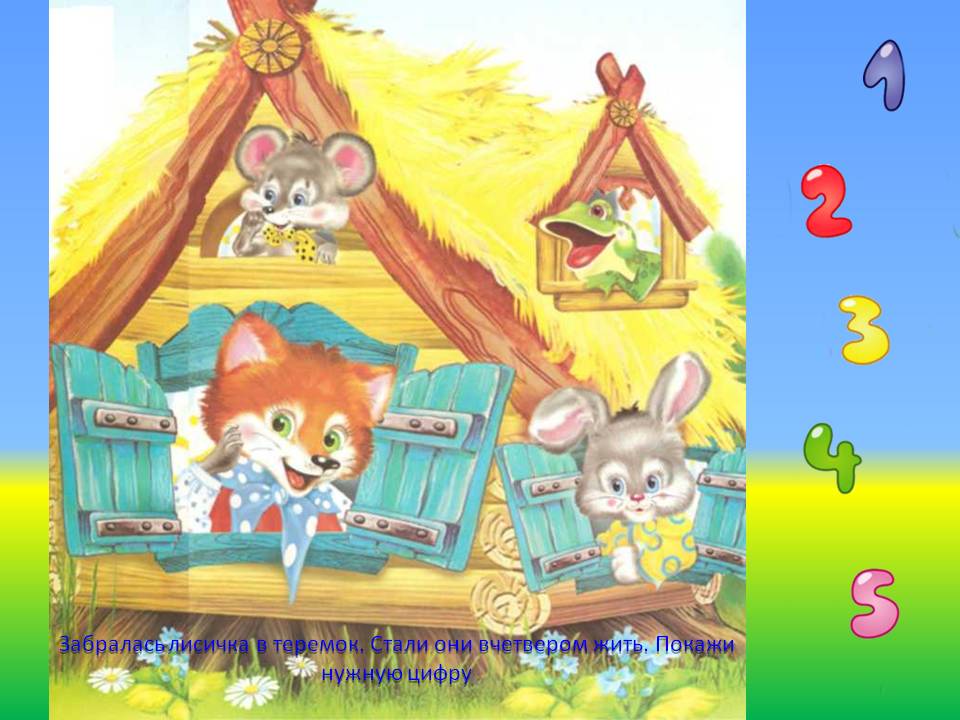 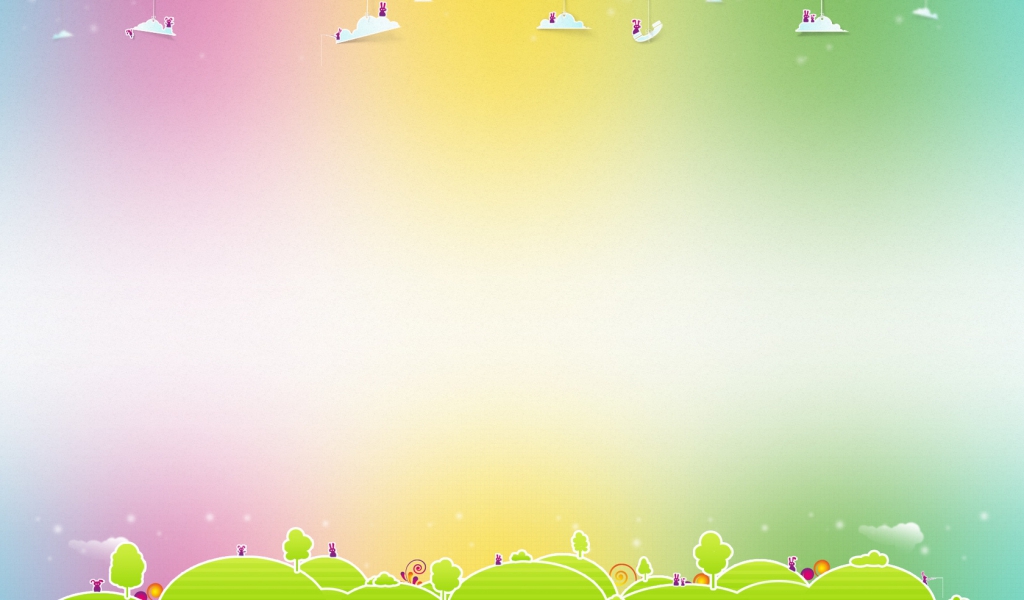 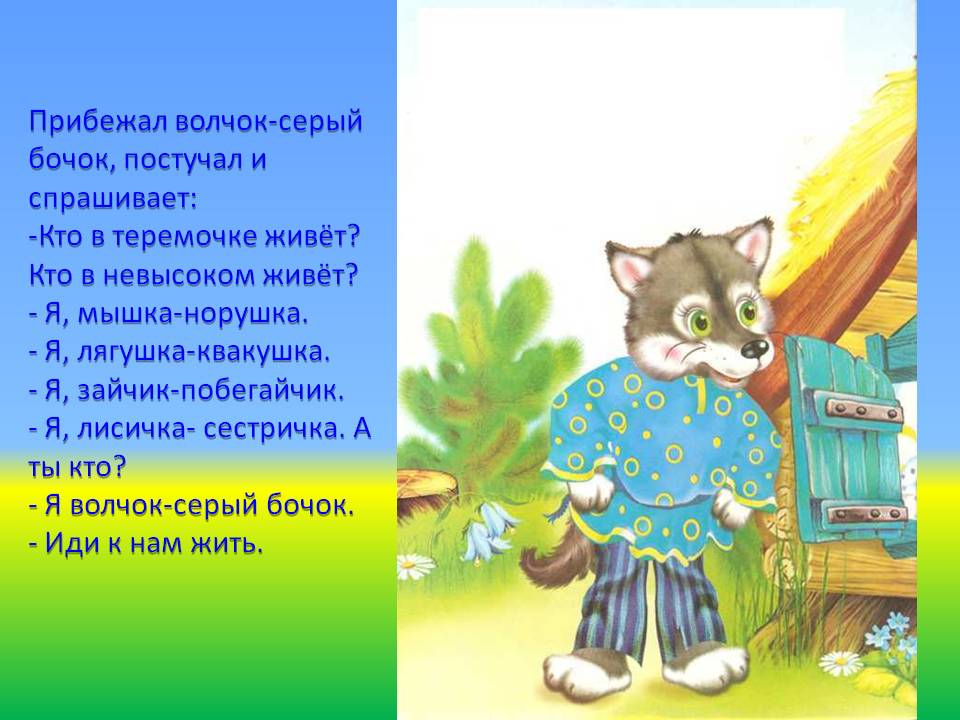 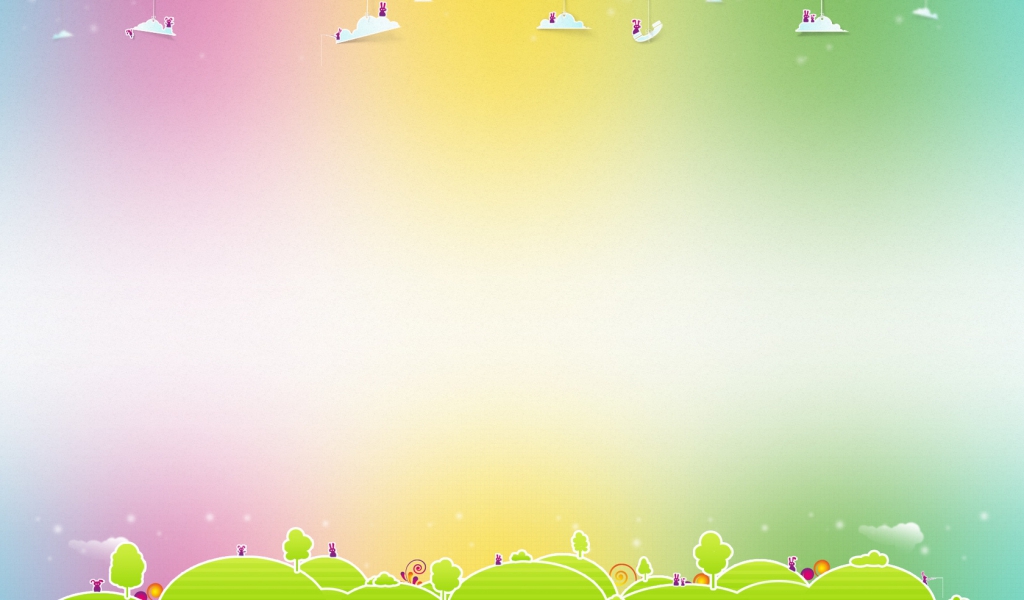 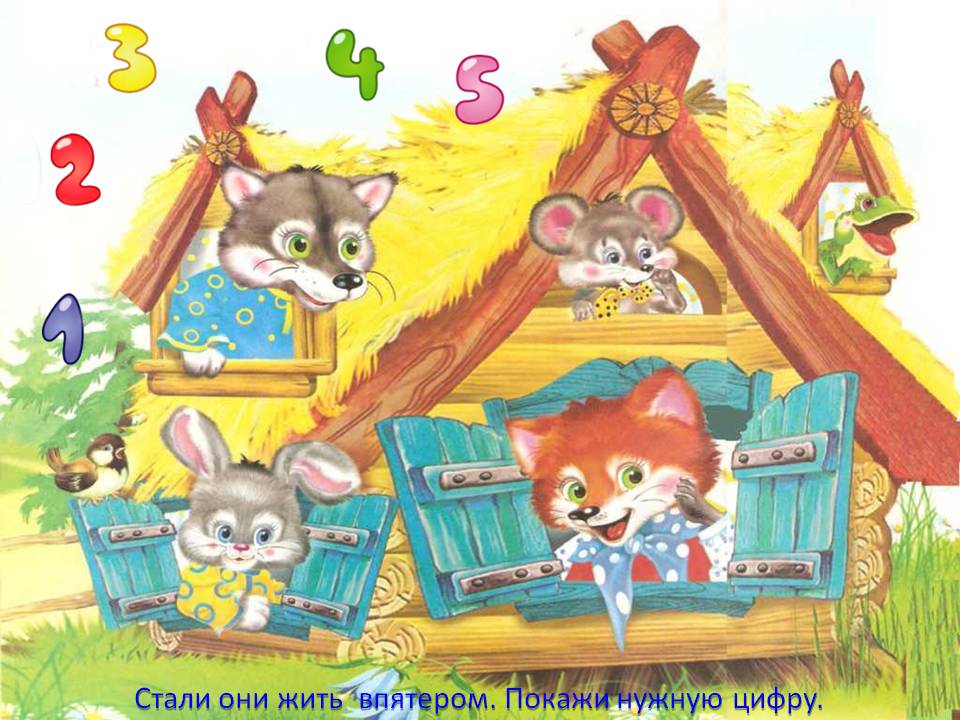 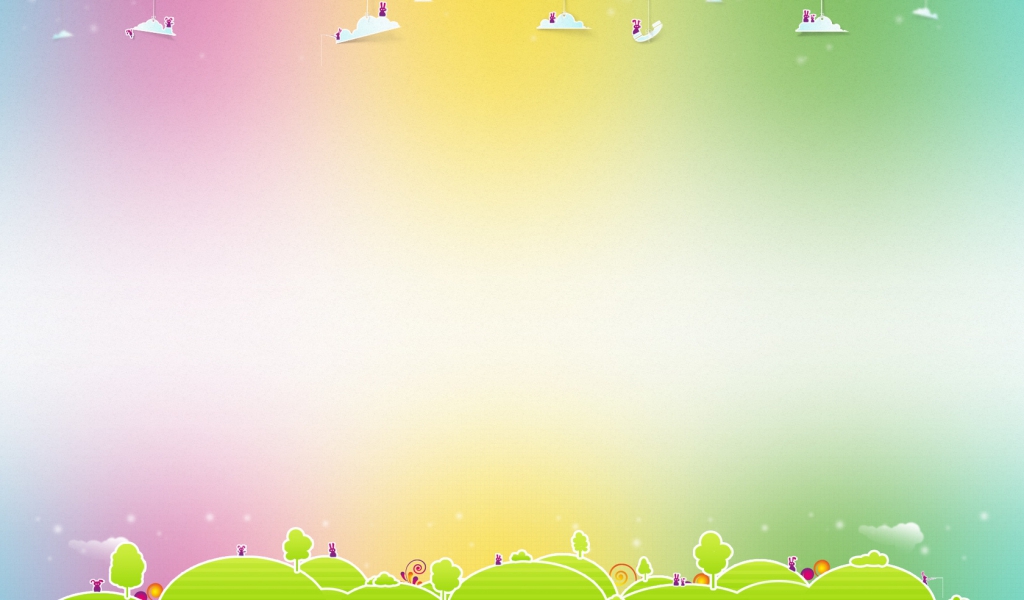 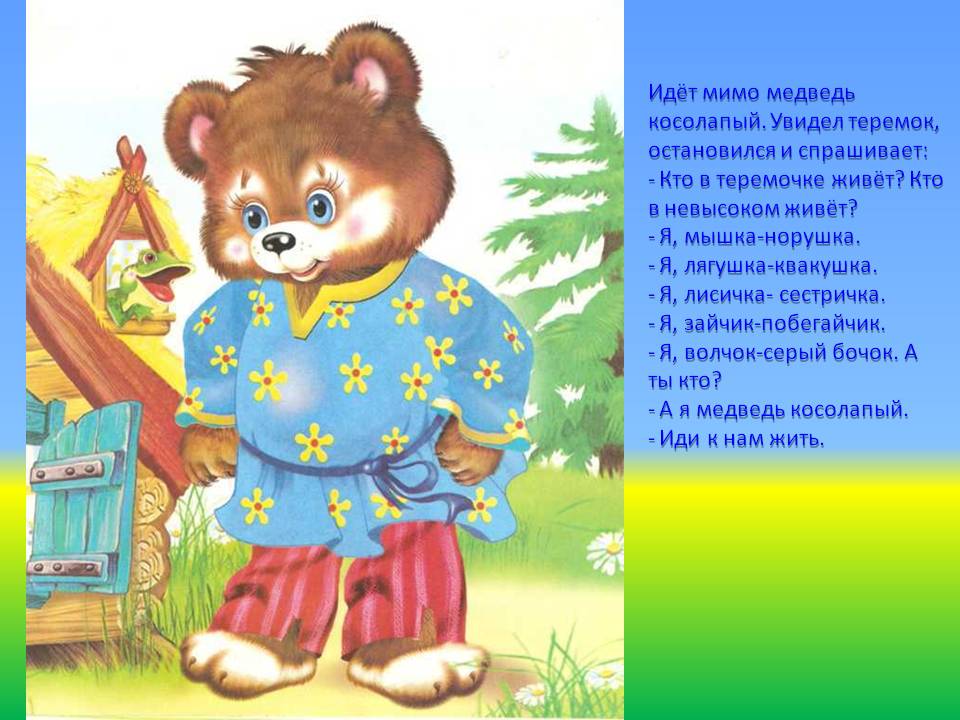 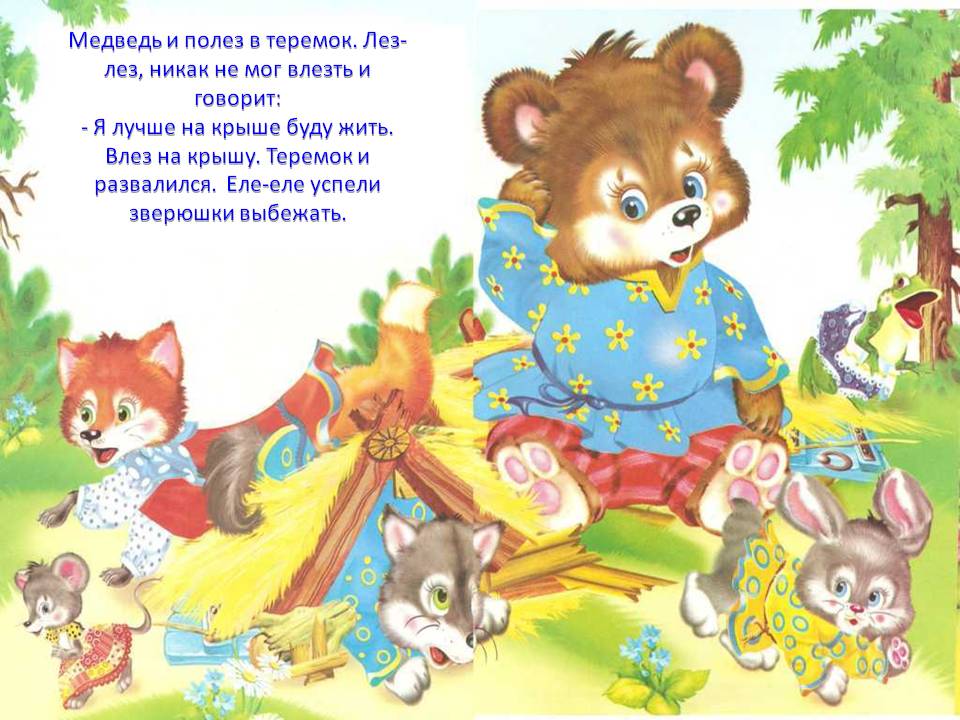 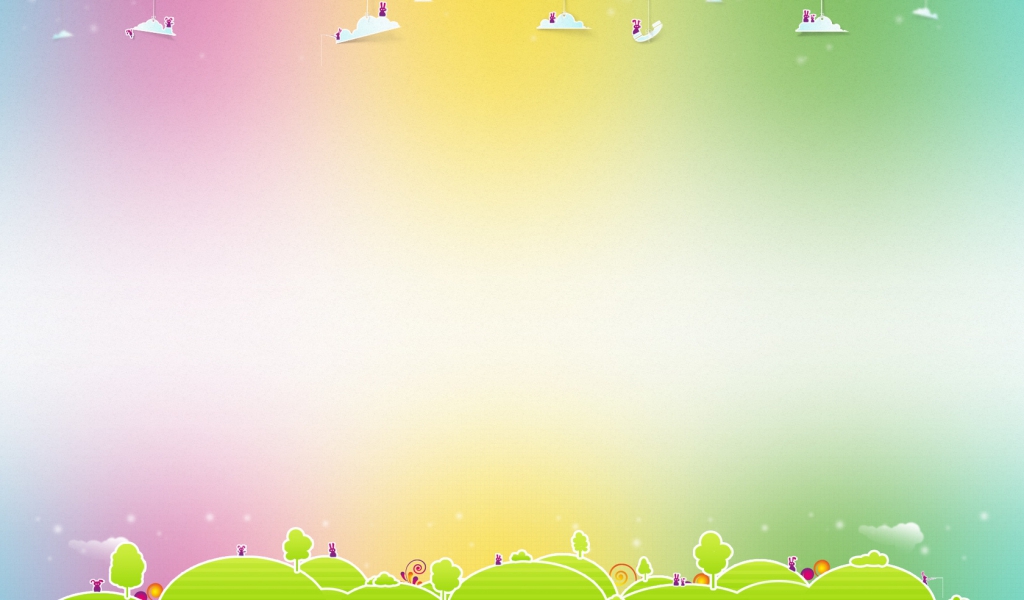 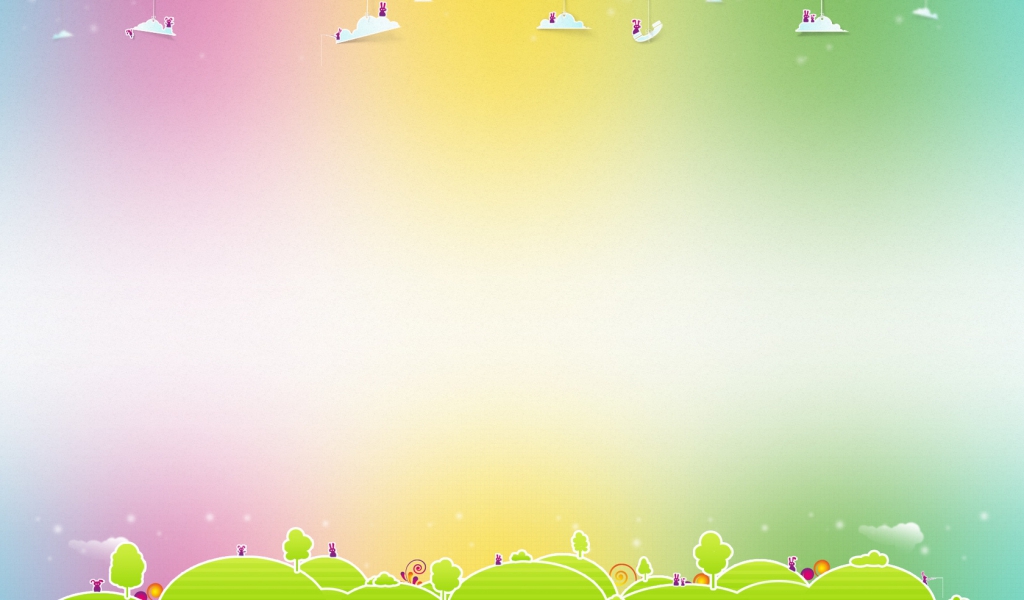 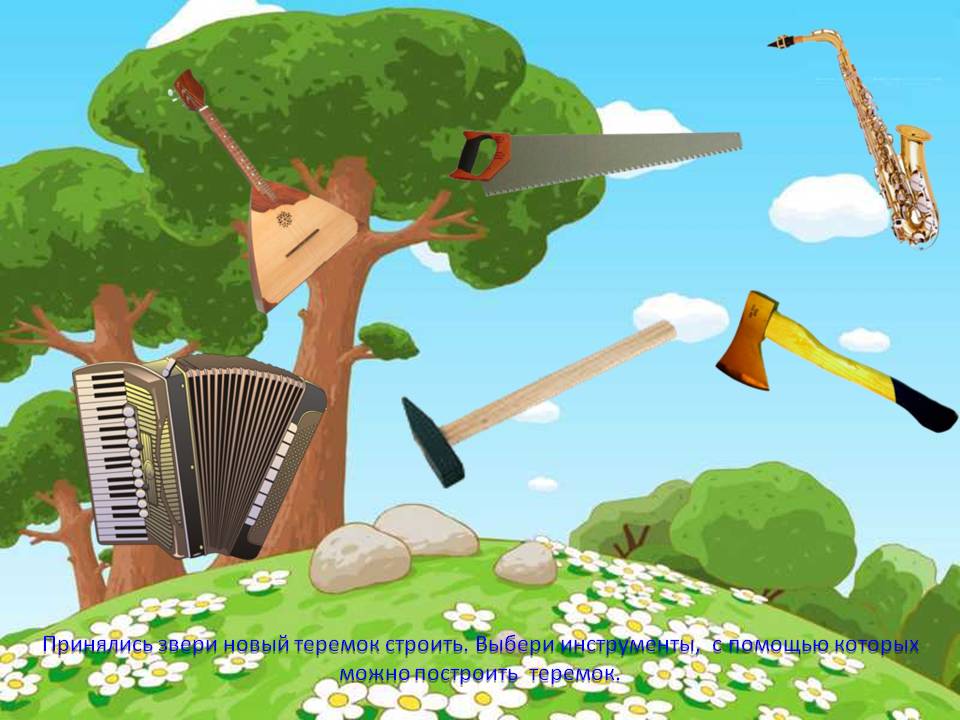 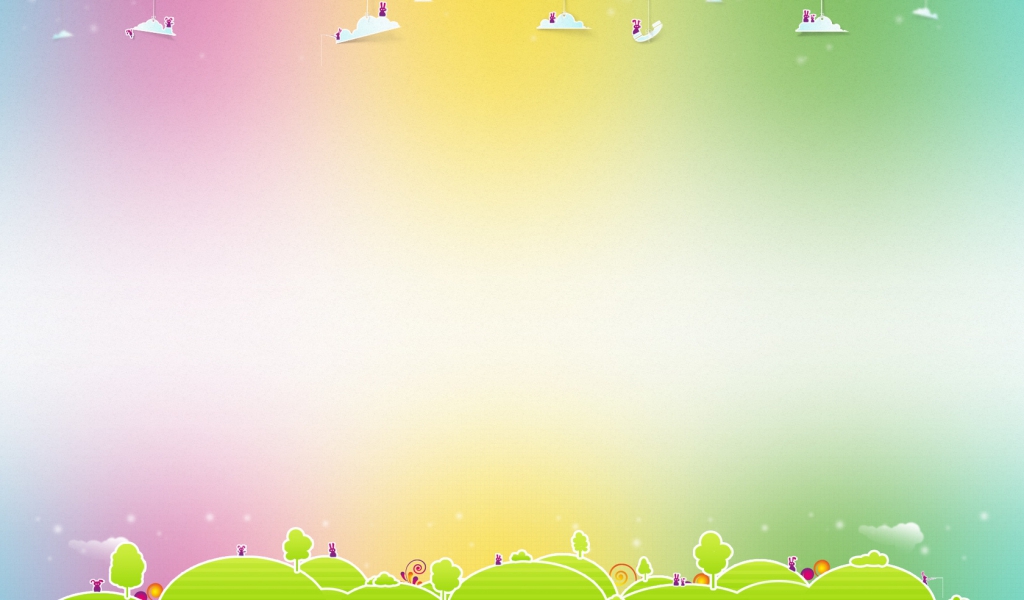 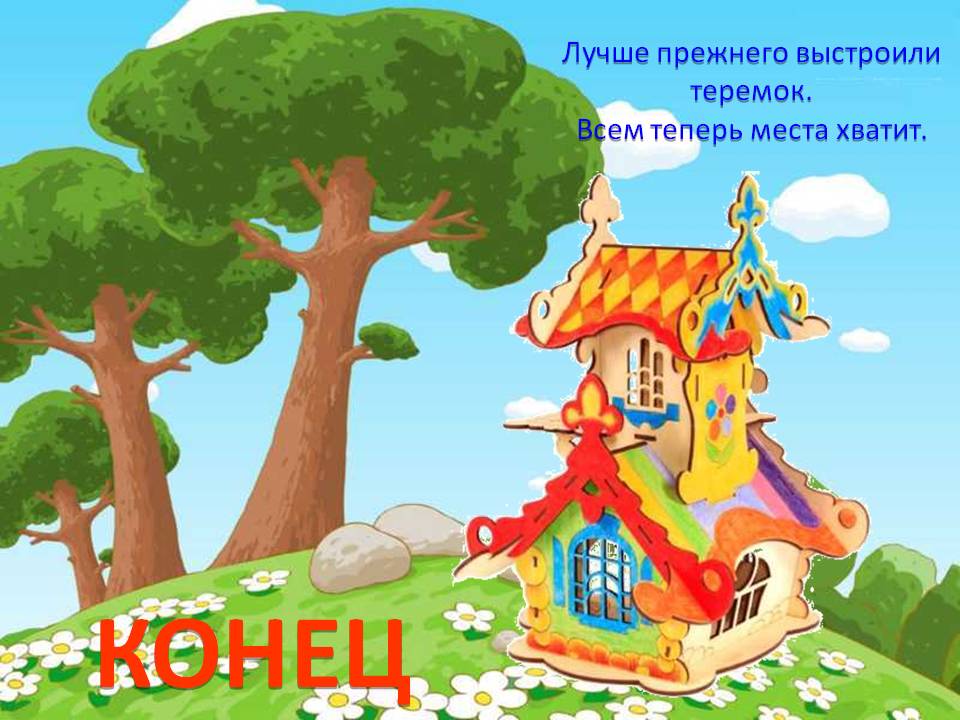 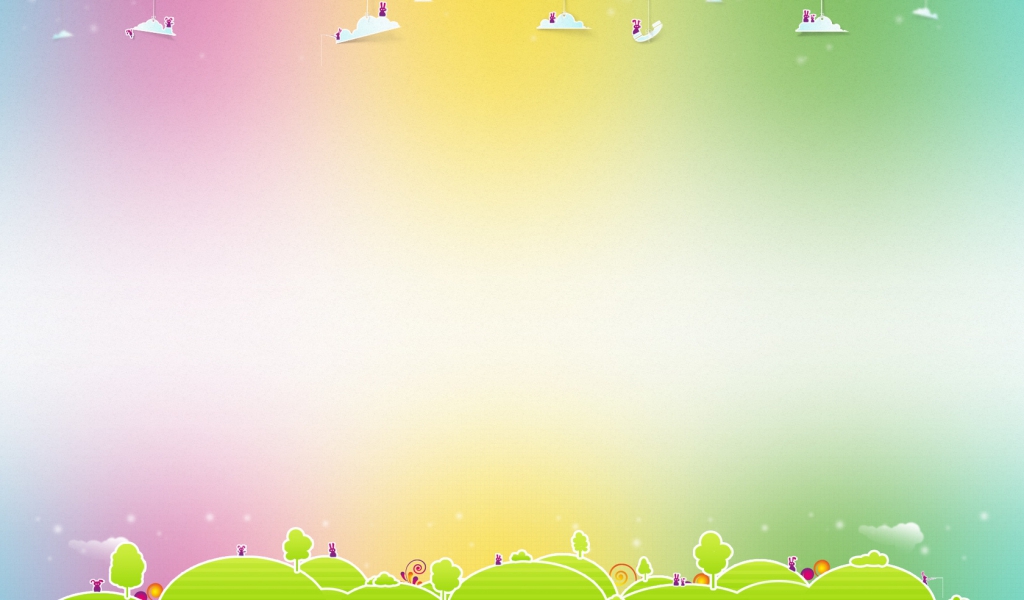 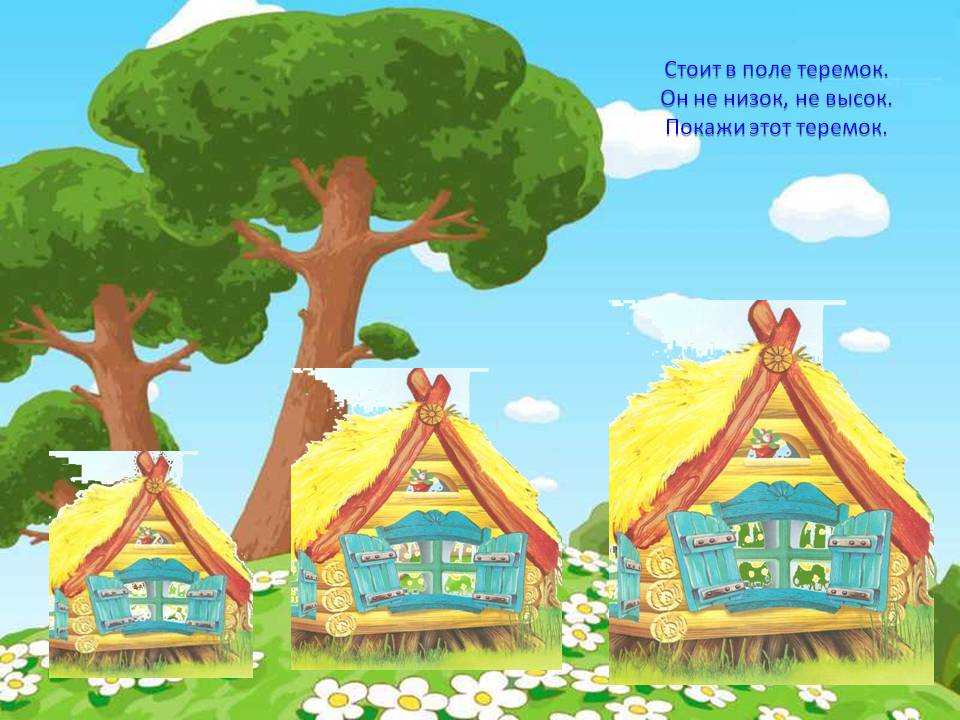 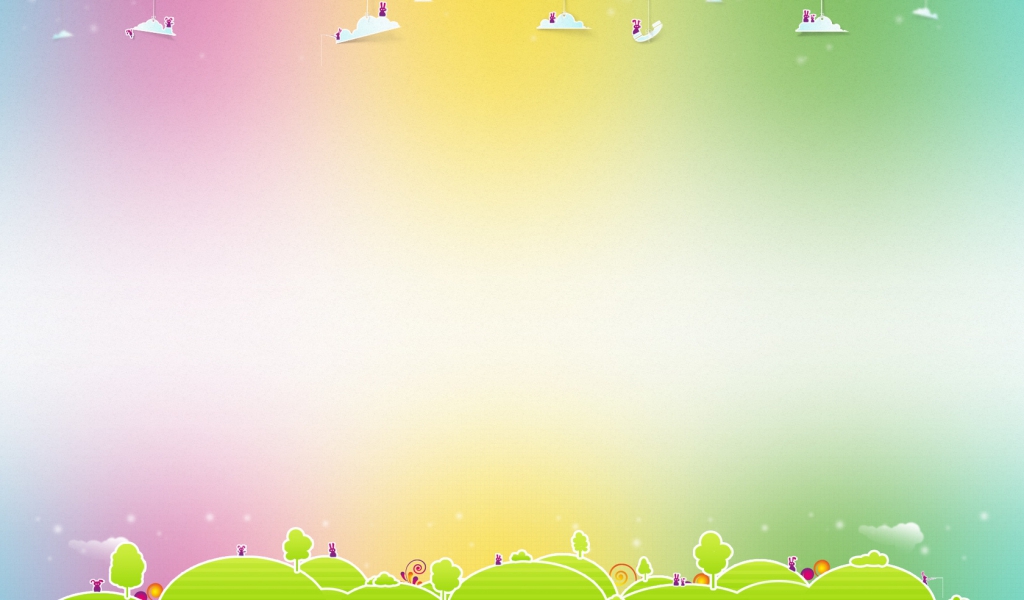 Понравилось тебе наше путешествие в сказку?
Кто из героев тебе понравился больше всех, а почему?


интернет ресурс:
http://chto-takoe-lyubov.net/zagadki-pro-teremok/
http://900igr.net/prezentacija/literatura/igraem-so-skazkoj-108860.html